Hollygrove Neighborhood Sign
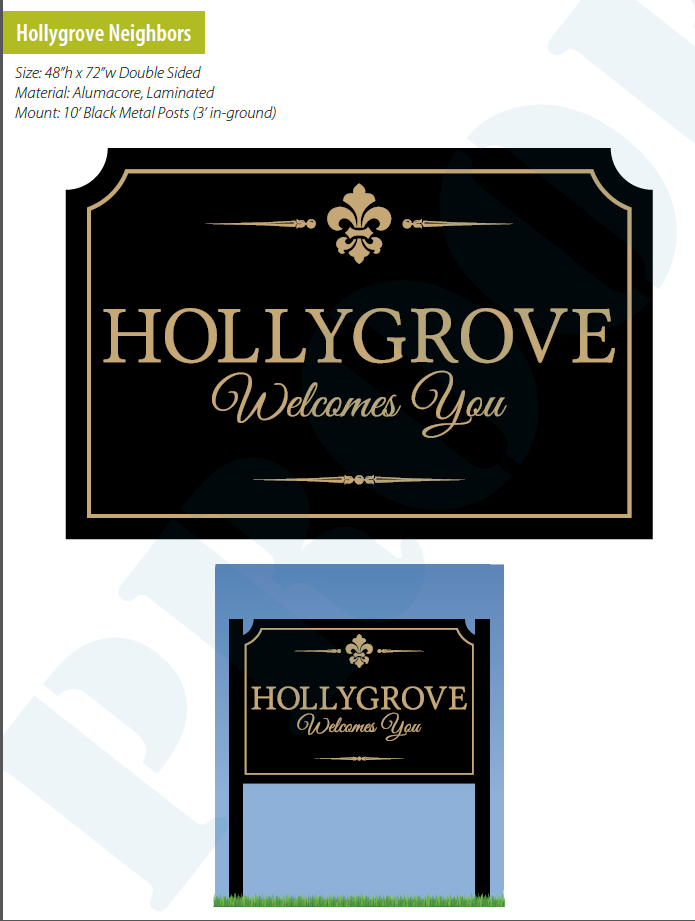 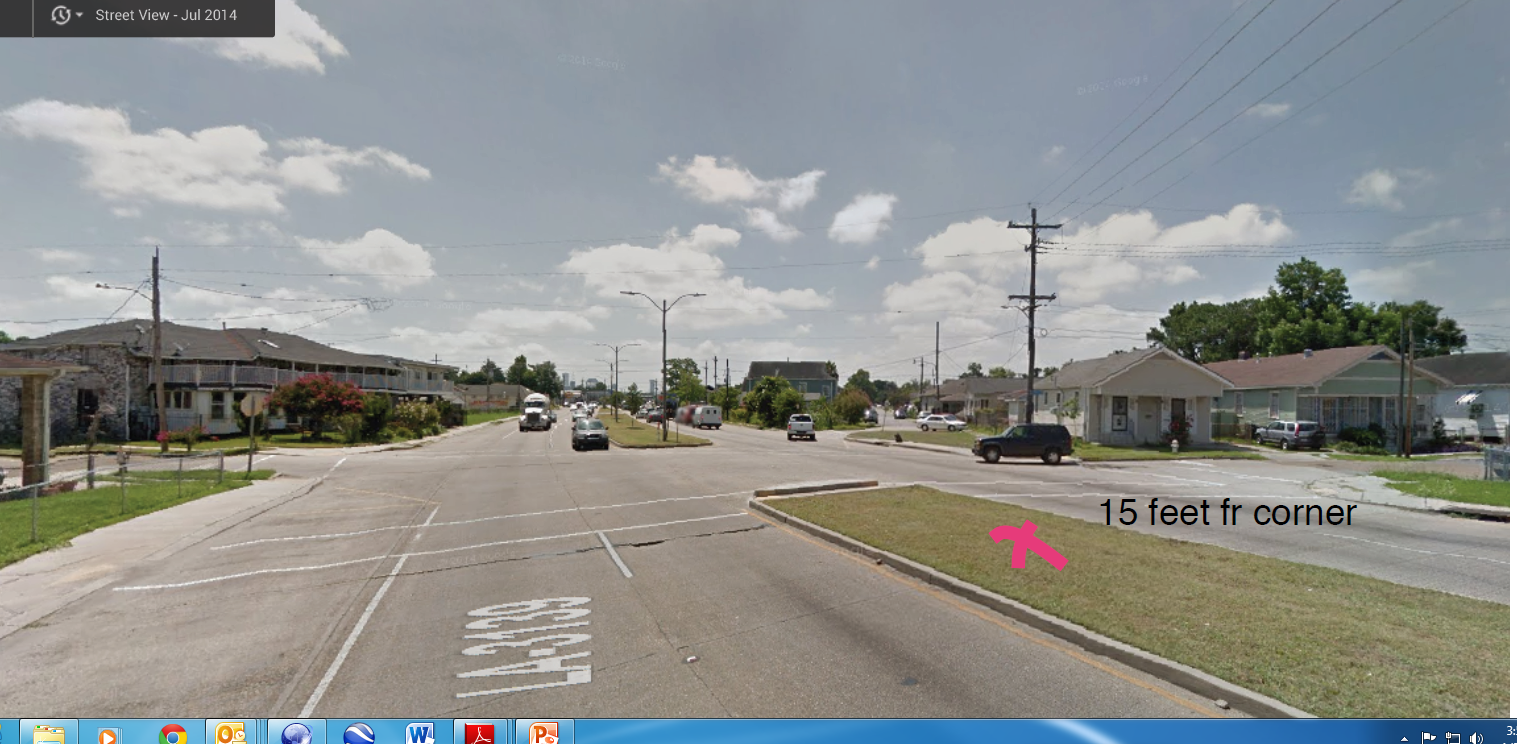